Trading Functionality for Power within Applications
Melanie Kambadur and Martha A. Kim
{melanie | martha}@cs.columbia.edu
Columbia University, New York, NY
APPROX @ PLDI 2014
[Speaker Notes: Thanks for the introduction…

I’m going to talk today about some energy efficiency research I’ve been working on with my advisor, Martha Kim.  We’ve been thinking about very large-grain approximation, where we trade functionality at the source code level for power savings. I’ll show you what I mean with a simple example…]
Running on a power constrained system; app should consume <=80W at a time.
Mobile Phone Application
2
Mobile Phone Application
3
Too much power!
Mobile Phone Application
4
Power ok now.
Could handle with HW DVFS (Dynamic Voltage and Frequency Scaling), but you get a slowdown
25% Increase
5
Smart DVFS (with OS/ Compiler/ language help) might decrease slowdown
10% Increase
6
[Speaker Notes: Note that this is “state of the art”]
Smart DVFS (with OS/ Compiler/ language help) might decrease slowdown
Majority of existing techniques trade power for runtime (and only save energy when there’s no work to do)
10% Increase
7
[Speaker Notes: Note that this is “state of the art”]
Why not trade functionality instead of time?
Mobile Phone Application
Third Party
Advertisement
8
Why not trade functionality instead of time?
Temporarily kill ad, and save energy as well as power!
0% Increase
9
Use dynamic feedback to decide if and when to make functionality tradeoffs.
Mobile Phone App
Profile power
Start ad
if (too much 
power), then:
Kill ad
else, resume…
10
Specifically, use Energy Exchanges
Mobile Phone App
audit { 
				…
				…
} record(usage_t *u)
Start ad
if (u->power >= 80):
Kill ad
else continue
11
Challenges to address
Accuracy / Precision
 Efficiency of the profiling itself
 Interoperability with existing power tools
 Programmability / Usability
12
[Speaker Notes: “You might ask why we even need Energy exchanges when energy profiling already exists…”]
Challenges to address
Could handle w/ HW, but need to deal with new limitations: 
    	- too few counters
	- counter overflow
	- security
Accuracy / Precision
 Efficiency 
 Interoperability      power saving tools
 Programmability
13
Energy Exchanges made possible by C++ Library: NRGX.h
Built on Intel RAPL counters
 Primitives to wrap code in power,  energy, and  runtime called “audits”  
 Efficiently handles multiple audits
 Attempts to overcome HW limitations
14
Example: bodytrack
for (int i=0; i < frames; i=i+1) {
	// DO FRAME PROCESSING
}
	Goal: keep program’s entire execution 	within a predetermined energy budget
15
Example: bodytrack
for (int i=0; i < frames; i=i+1) {
	// DO FRAME PROCESSING
}
	Goal: keep program’s entire execution 	within a predetermined energy budget
16
#define BUDGET 2000 // in Joules or relative to system 
double per_frame = BUDGET/frames;
int framestep = 1;
for (int i=0; i < frames; i=i+framestep) {
	audit {
	// DO FRAME PROCESSING
	} record (usage_t *this_frame);
	double energy = this_frame->energy;
	ALLOCATION -= energy;
	// if frame didn’t take 90-100% of allocation, reset framestep
	if ((energy > per_frame) || (energy < 0.9*per_frame)) {
		per_frame = (ALLOCATION/(frames-I));
		framestep = (int) ceil(energy/per_frame);
	}
}
Allocate a total budget for the program, divide into per frame budget
17
#define BUDGET 2000 // in Joules or relative to system 
double per_frame = BUDGET/frames;
int framestep = 1;
for (int i=0; i < frames; i=i+framestep) {
	audit {
	// DO FRAME PROCESSING
	} record (usage_t *this_frame);
	double energy = this_frame->energy;
	ALLOCATION -= energy;
	// if frame didn’t take 90-100% of allocation, reset framestep
	if ((energy > per_frame) || (energy < 0.9*per_frame)) {
		per_frame = (ALLOCATION/(frames-I));
		framestep = (int) ceil(energy/per_frame);
	}
}
Dynamically adjust framestep to approximate the frame processing (by skipping frames)
18
#define BUDGET 2000 // in Joules or relative to system
double per_frame = BUDGET/frames;
int framestep = 1;
for (int i=0; i < frames; i=i+framestep) {
	audit {
	// DO FRAME PROCESSING
	} record (usage_t *this_frame);
	double energy = this_frame->energy;
	ALLOCATION -= energy;
	// if frame didn’t take 90-100% of allocation, reset framestep
	if ((energy > per_frame) || (energy < 0.9*per_frame)) {
		per_frame = (ALLOCATION/(frames-i));
		framestep = (int) ceil(energy/per_frame);
	}
}
Start profiling.
Stop profiling, collect usage.
Access usage record.
19
#define BUDGET 2000 // in Joules or relative to system
double per_frame = BUDGET/frames;
int framestep = 1;
for (int i=0; i < frames; i=i+framestep) {
	audit {
	// DO FRAME PROCESSING
	} record (usage_t *this_frame);
	double energy = this_frame->energy;
	BUDGET -= energy;
	// if frame didn’t take 90-100% of allocation, reset framestep
	if ((energy > per_frame) || (energy < 0.9 * per_frame)) {
		per_frame = (BUDGET / (frames - i));
		framestep = (int) ceil(energy / per_frame);
	}
}
Adjust framestep if we’re not using 
90-100% of per_frame budget.
20
Result: energy stays within any budget
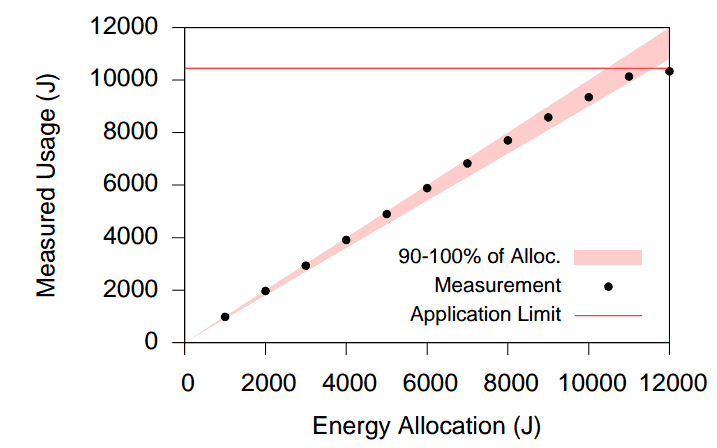 BUDGET
BUDGET
21
Questions?
Tech Report (more examples, implementation details) @
http://arcade.cs.columbia.edu/nrgx-tr14.pdf

Email:	    	   melanie@cs.columbia.edu
			   martha@cs.columbia.edu
22